They Really Can’t decide using“might”
UNIT 4….ESL 2
Mrs. Alba
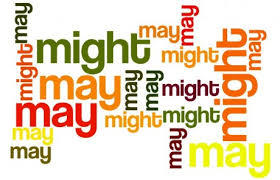 Future Tense: might
RULE:  The modal might is used to describe possibility in the present and future.  

EXAMPLES:  
When are you going to clean your room?
I don’t know.  I might clean it today, or I might clean it next Saturday.
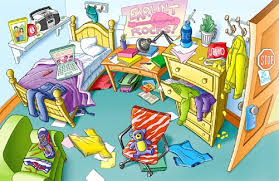 Future Tense: might
RULE:  The modal might is an auxiliary verb that comines with the base form of the verb.  It doesn’t contract with subject pronouns. 

EXAMPLES:  
I might arrive.
He/She/It might arrive. 
We might arrive
You might arrive.  
They might arrive.
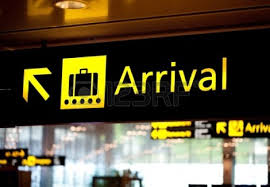 Any questions?
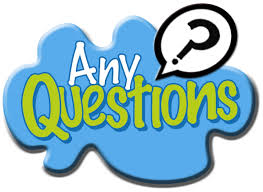 Let’s go to page 33 of your book.
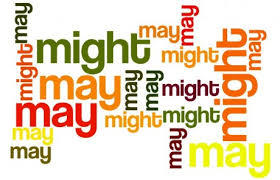